AISyRisk og EnviRisk
Risikoanalyser for beredskap mot akutt forurensing
Øyvind Rinaldo, seniorrådgiver  //  Beredskapsforum, 14.4.2021
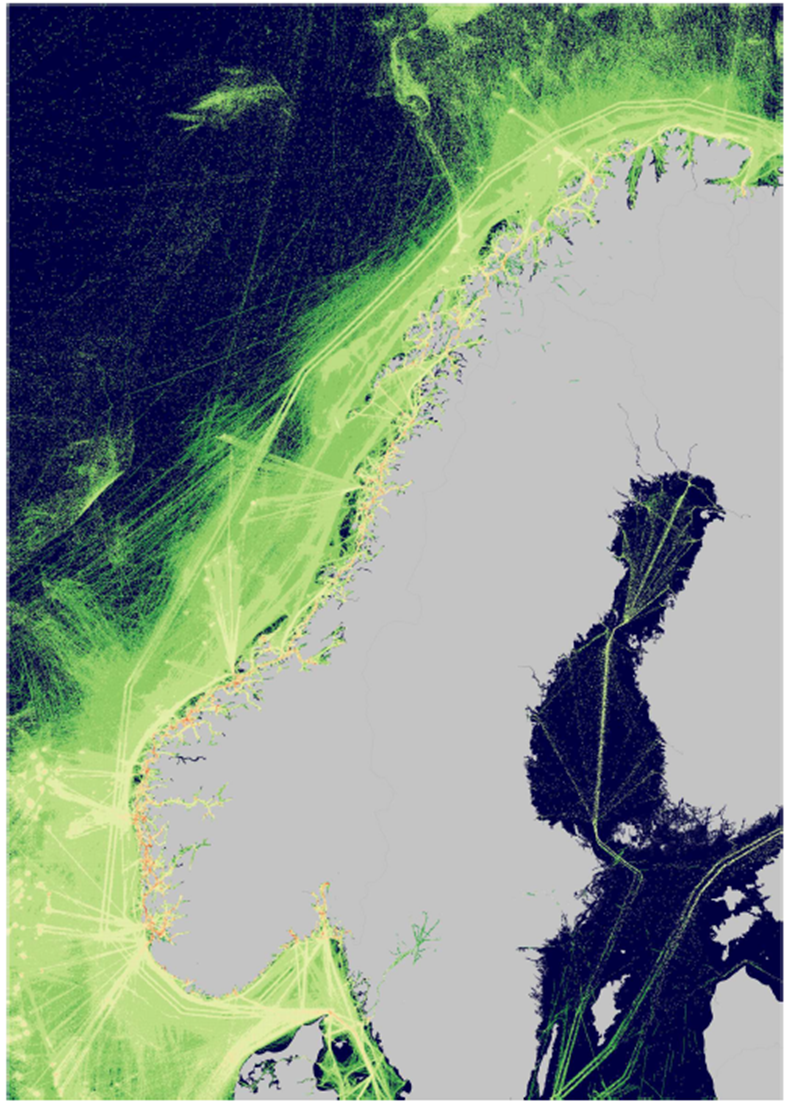 Hva er AISyRisk og EnviRisk?
AISyRisk 
verktøy for beregning og visualisering av risiko for utslipp og tap av menneskeliv som følge av skipsuhell.
EnviRisk 
verktøy for beregning og visualisering av miljøkonsekvenser og miljørisiko som følge av utslipp fra skip.
Uhellsfrekvens i juni 2019. Plottet i 1 x 1 km ruter
AISyRisk
EnviRisk
AISyRisk - Skjermklipp fra verktøyet
EnviRisk – Skjermklipp fra verktøyet
Ta gjerne kontakt for mer informasjon om prosjektene.
Øyvind Rinaldo, 907 44 066, oyvind.rinaldo@kystverket.no